Конкурсная работа на тему:
Происхождение фамилий учащихся моего класса
Выполнила
Белоусова Юлия Владиславовна  ученица 
7 «А» класса МОУ СОШ №15

Руководитель
Сахарова Анжела Александровна
Актуальность темы
Знать историю своей фамилии  – знать историю своей родни. 	
	Фамилия и имя человека играют очень важную роль в его судьбе. Поэтому в последнее время всё больше возрастает интерес к своей родословной и к происхождению своей фамилии. Каждый человек пытается найти ответы на вопросы:
Каково происхождение фамилии?
В каком веке прозвища наших предков трансформировались в фамилии?
О чем могут рассказать наши фамилии?
Цель и задачи работы
В этой работе я попытаюсь объяснить происхождение фамилий учащихся 7 «А» класса МОУ СОШ №15 с УИОП. 	
		Для достижения цели были реализованы следующие задачи:
Был составлен список фамилий  учащихся 7 «А» класса
Найдена информация о происхождении фамилий
Проведен анализ полученной информации
Определён процент фамилий иностранного происхождения
Определён процент отношения к классам происхождения фамилий
Гипотеза
Казалось бы, если человек проживает в России, то и фамилия у него должна быть исконно русской. На самом деле так бывает не всегда. 
		Предположим, третья часть фамилий имеет фамилии украинского, белорусского, немецкого происхождения. 
		Попробую доказать эту точку зрения.
Происхождение фамилий ребят 7 «А» класса МОУ СОШ № 15
Изучив происхождение фамилий учащихся, выяснилось, что 32% фамилий имеют иностранное происхождение: украинское (Гуртяк, Лемешенко, Осадчий), еврейское либо монгольское (Меринов), немецкое (Мезер), чешское либо польское (Брожик). Фамилии остальных учащихся можно отнести к исконно русским (68%).
Украинские фамилии
Гуртяк - «гурт» в переводе с украинского означает «стадо». Поэтому можно предположить, что фамилия образована от рода занятий «человек, пасущий стадо» либо от прозвища. 
	Лемешенко –лемеш(лемех) — «сошник у плуга». Такое прозвище мог получить мастер, выделывающий лемехи или же мужчина упорный, надежный.
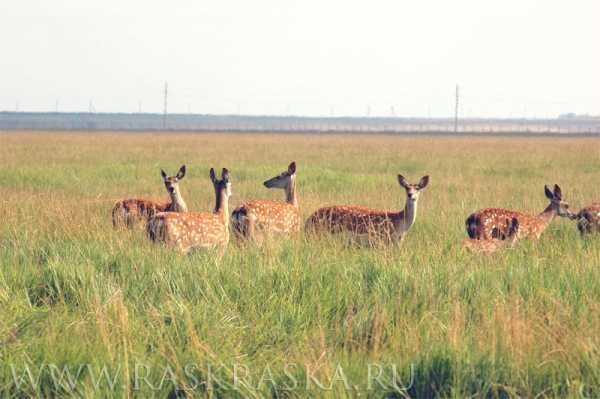 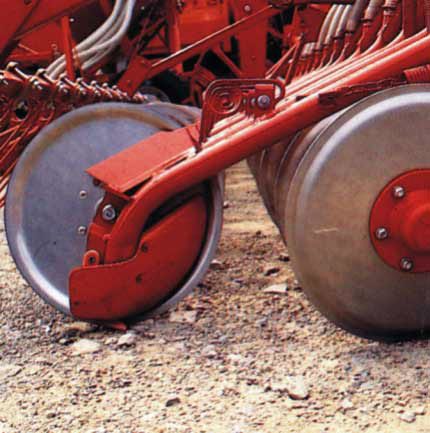 Осадчий - фамилия образована от прозвища Осадчий - "человек, обучающий молодых лошадей".
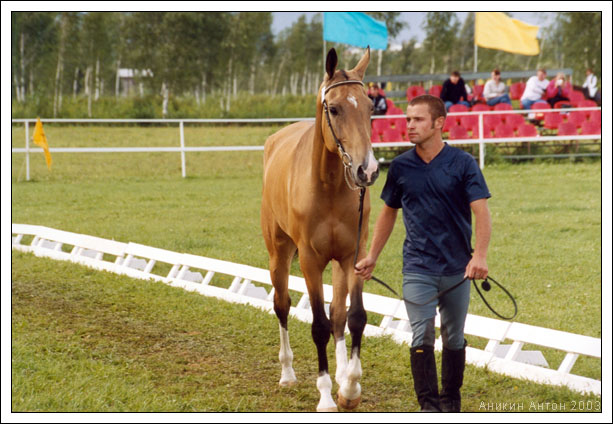 Монгольские (еврейские) фамилии
Меринов - фамилия могла быть образована от слова «мерин» (с монгол. – «смиренный, кладеный, холощеный жеребец»). Значит, данная фамилия, возможно имеет монгольское происхождение.
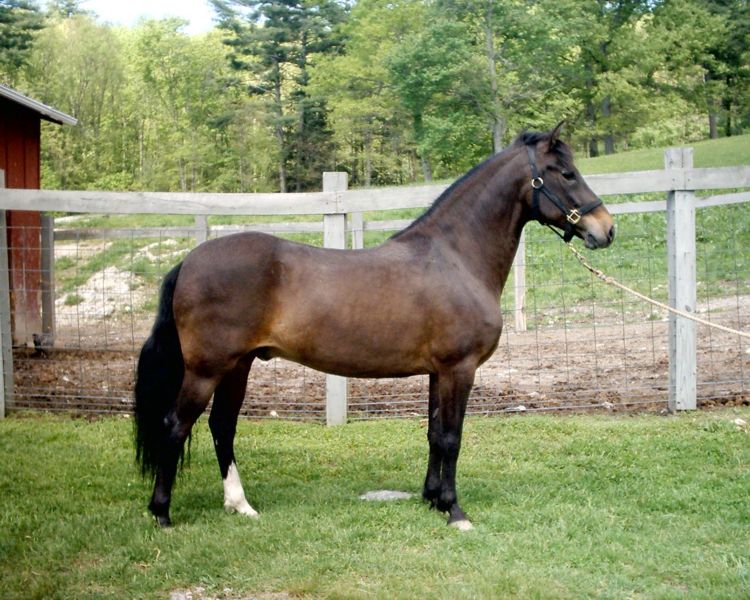 Также фамилия могла быть образована от идишской формы еврейского женского имени Мирьям. Окончание «-ов» обозначает принадлежность. Таким образом, Меринов переводится как «сын Мирьям». Мирьям в еврейской истории была великой пророчицей и сестрой Моше и Аарона. В её заслугу евреев в пустыне сопровождал колодец, снабжающий питьевой водой весь народ.
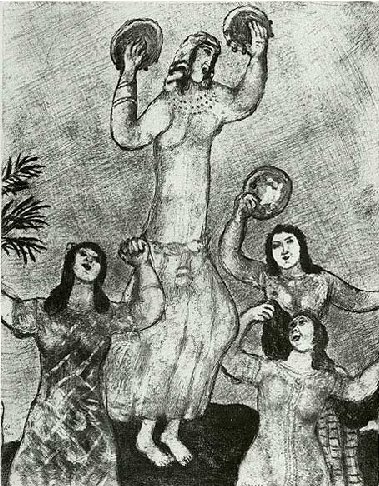 «Танец Мирьям, сестры Моисея». М. Шагал. 1956.
Немецкие фамилии
Мезер - происходит скорее всего от слова Möser     (с нем. – «верховые болота»)
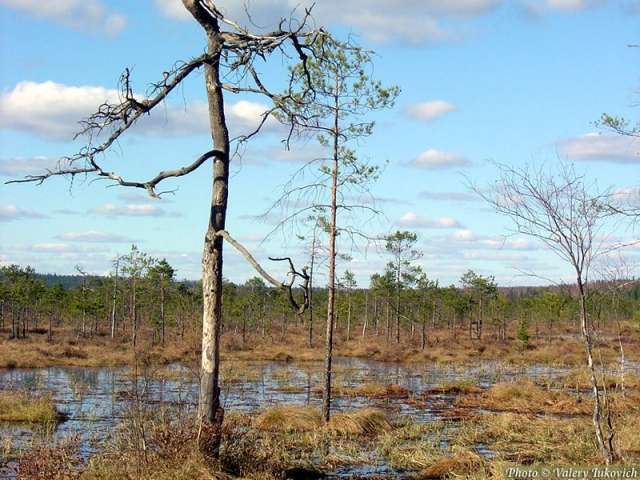 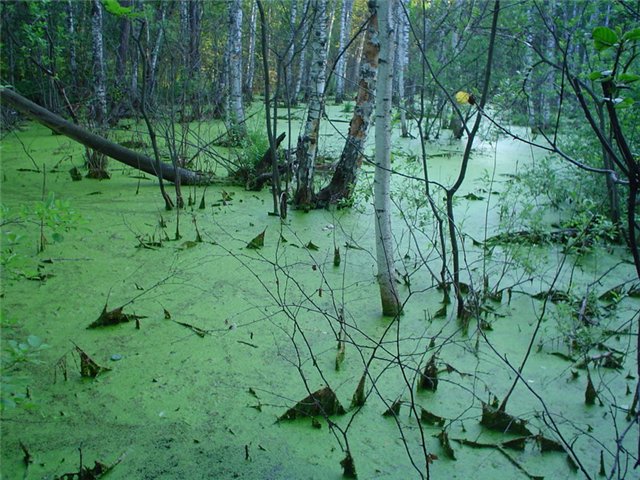 Чешские  фамилии
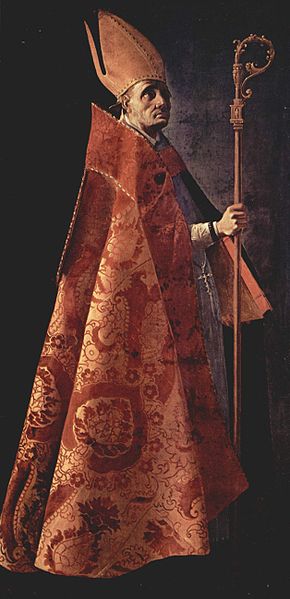 Брожик- «Брож,  Брожек»  уменьшительная форма на чешском языке греческого имени Амбросиос ( с греч. -«бессмертный»). 
		Святой Амбросий, епископ Медиоланский (Миланский) (ок. 340 – 397 гг.), богослов, проповедник и сочинитель церковных гимнов. Он считается небесным покровителем Милана (Италия), а также пчел и пчеловодов.
Русские фамилии
68% фамилий учащихся 7 «А» класса имеют исконно русское происхождение. Вообще русские фамилии в основном образованы как отчества от церковных или внецерковных имён или прозвищ, например: Ждан – Жданов сын – Жданов, Хвост – Хвостов сын – Хвостов.
		Так как русский язык относится к группе славянских языков индоевропейской языковой семьи, то большинство русских личных имен по своему происхождению не исконно русские. Они заимствованы из греческого языка, который пришел в Россию вместе с христианской религией, например: Денис – Денисов сын – Денисов, Глеб – Глебов сын – Глебов, Пётр – Петров сын – Петров, Карп – Карпов сын – Карпов, Фома – Фомин сын- Фомин, Фирс – Фирсов сын – Фирсов, Платон – Платонов сын – Платонов, Фёдор – Федька – Федькаев сын – Фетькаев (Федькаев).
Часто фамилии у русских образовывались от имен и прозвищ:
 отражающих различные предметы, например: ложка – Ложкин
 связанных с деятельностью человека, например: масленник – Масленников, хреновщик - Хренов
 отражающих свойства и качества людей, их физические недостатки, особенности речи, например: белые усы – Белоусов, злословный человек –  Каркавин, человек, соблюдающий пост – Постнов
связанных с названием птиц и зверей, например: Сокол – Сокольцов, Синица – Синицын
связанных с местонахождением, например: человек, живущий в Симбирске - Симбирёв
Заключение
В результате проведённого исследования, подтвердилось предположение, что не все учащиеся, проживая в России, имеют исконно русские фамилии. Всё дело, по-видимому, в исторических процессах. Конечно, помимо самих россиян, в России проживает много других народностей, что нашло свое отражение в культуре происхождения фамилий российского народа. Кроме того в процессе многовековой миграции у россиян возникали фамилии иностранного происхождения. 
		Россия – многонациональное государство. И какой бы ни была твоя фамилия, ты должен любить свою Родину, помнить о предках, не забывать историю страны.